Bitcoin & Blockchains
Kevin Sekniqi
A Brave New World - The Vision of David Chaum
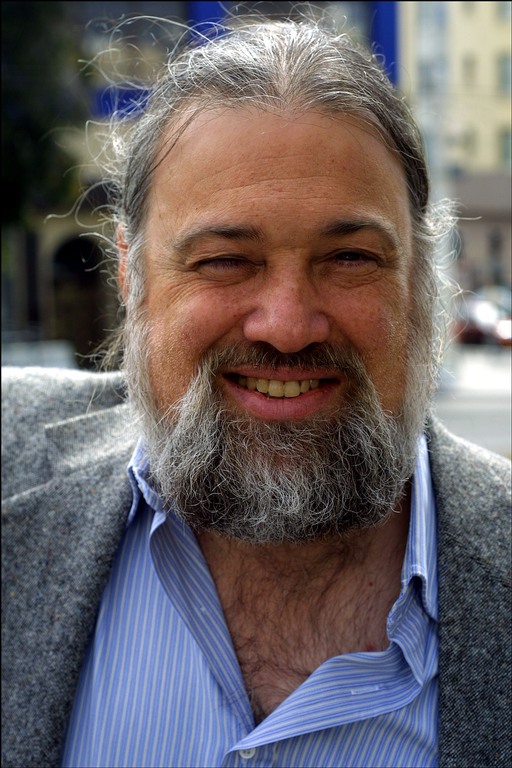 David Chaum
PhD CS/Business Adm from Berkeley 1982	Founded IACR same year
eCash, mix nets, voting systems …
A Brave New World - The Vision of David Chaum [1983]
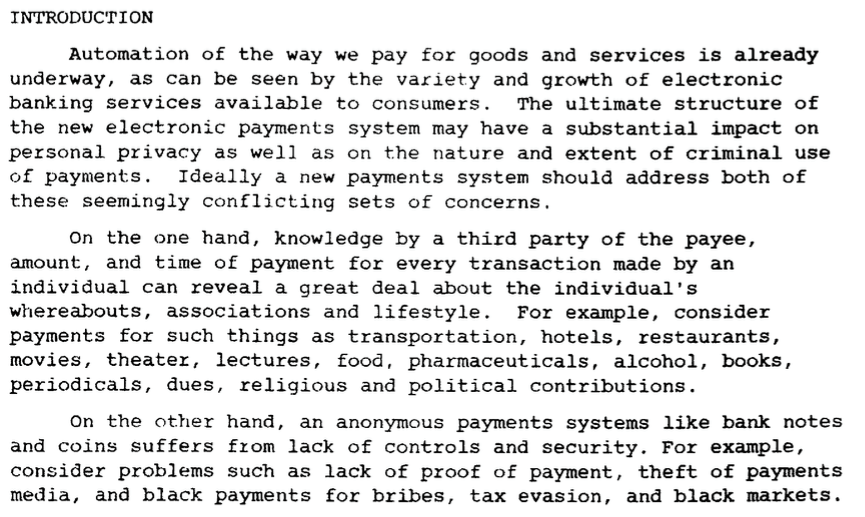 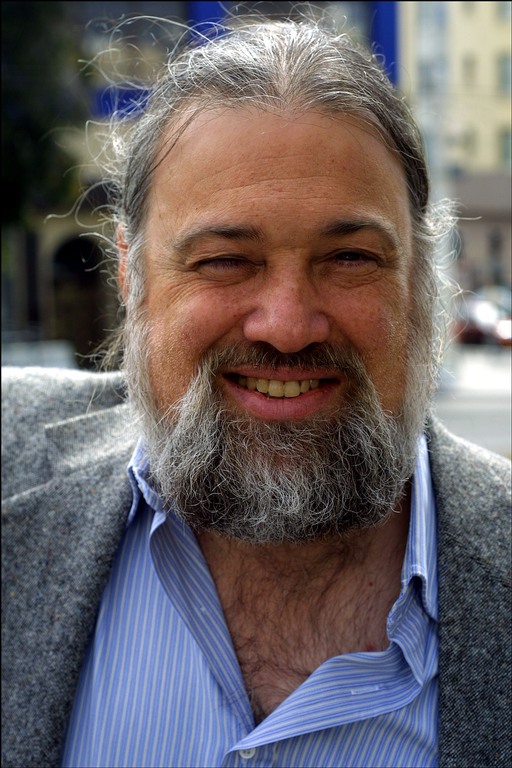 http://www.hit.bme.hu/~buttyan/courses/BMEVIHIM219/2009/Chaum.BlindSigForPayment.1982.PDF
A Brave New World - The Vision of David Chaum [1983]
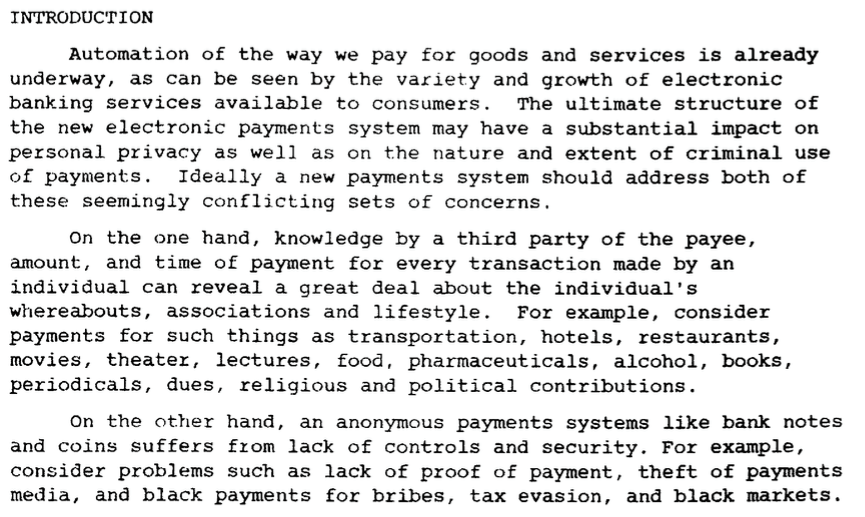 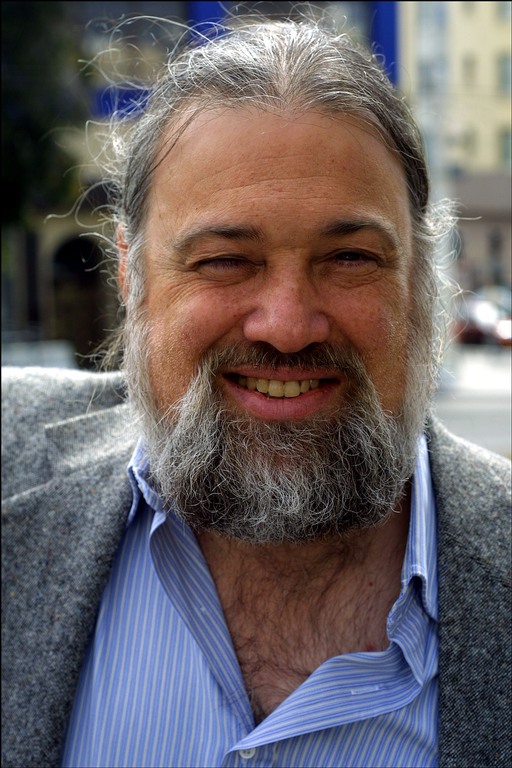 A Brave New World - The Vision of David Chaum  [1983]
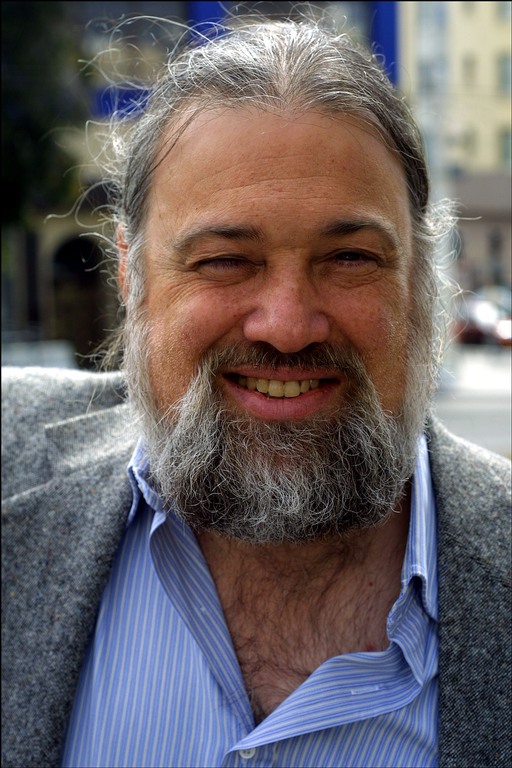 Basically ...
Electronic payment systems suffer from loss of privacy and cumbersome trust on single entities. 
Privacy protection, however, encounters issues of security and safety of data.
Nick Szabo [1998]
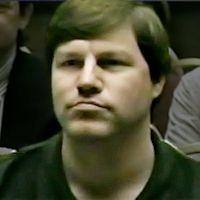 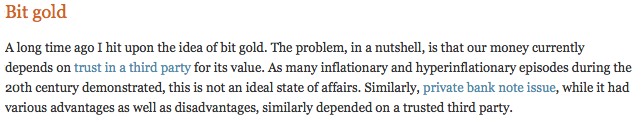 Nick Szabo [1998]
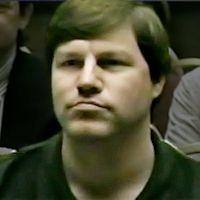 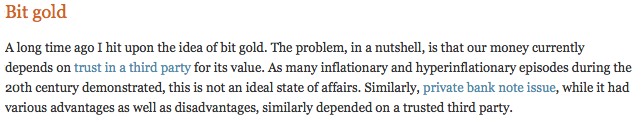 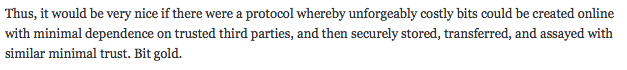 Nick Szabo [1998]
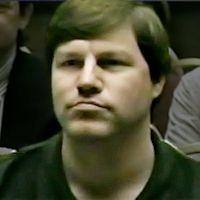 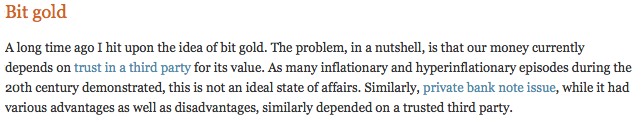 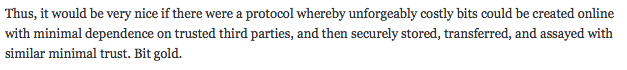 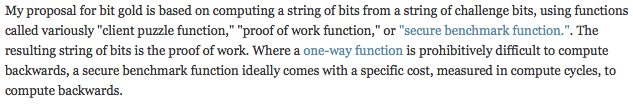 http://unenumerated.blogspot.com/2005/12/bit-gold.html
Satoshi Nakamoto and the Anon Post [2008]
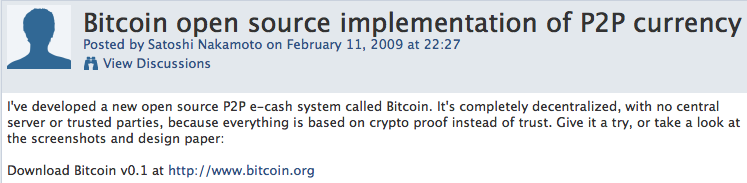 Satoshi Nakamoto and the Anon Post [2008]
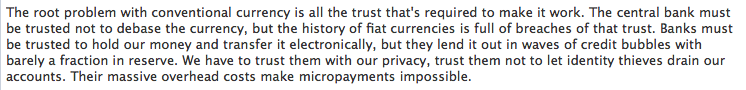 Satoshi Nakamoto and the Anon Post [2008]
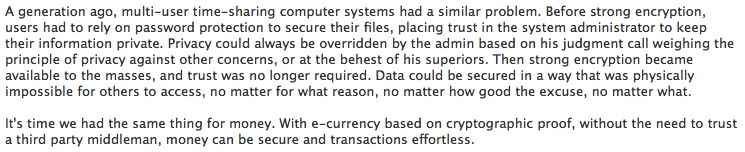 The Search For Satoshi Nakamoto
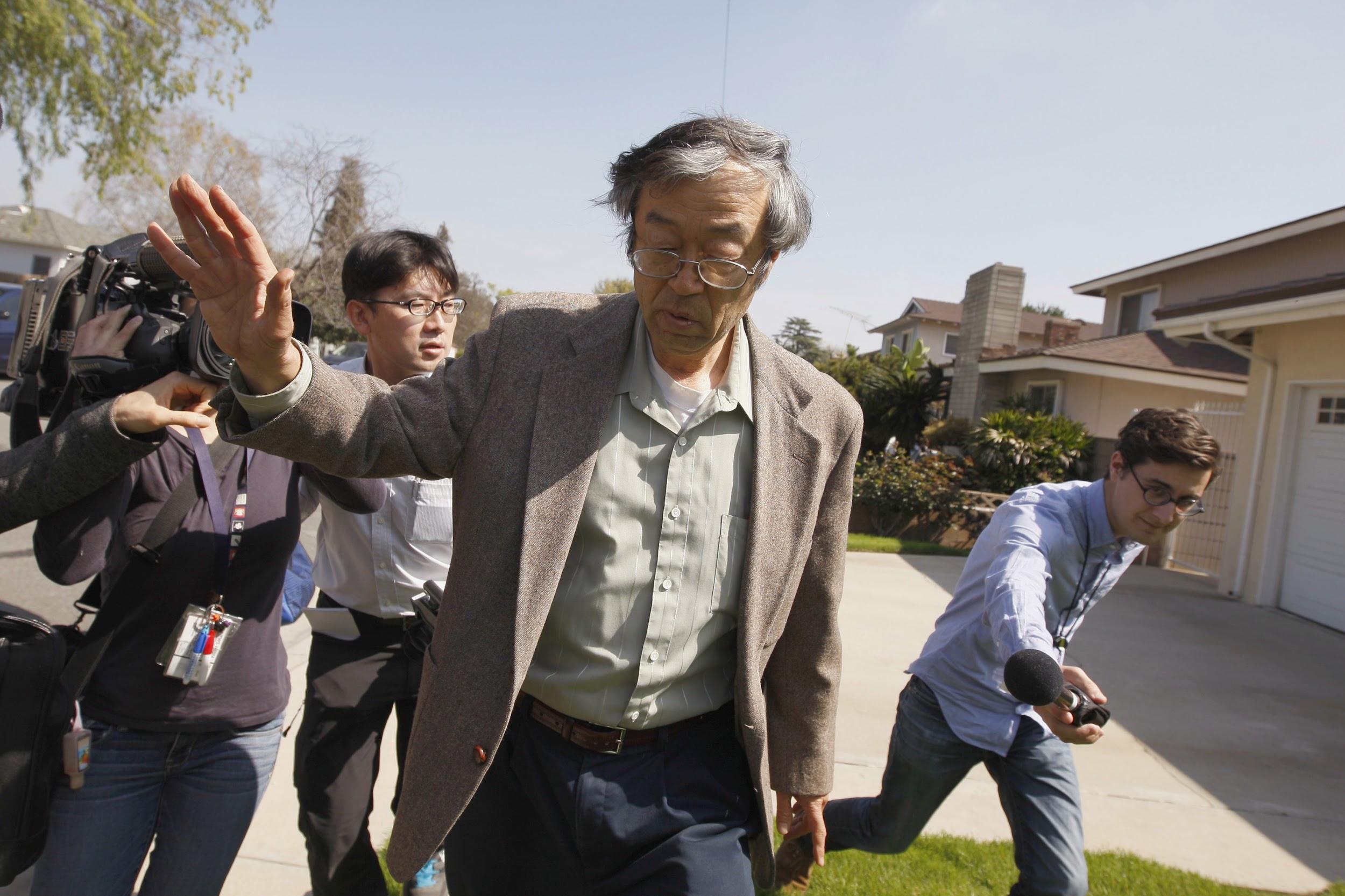 The Search For Satoshi Nakamoto
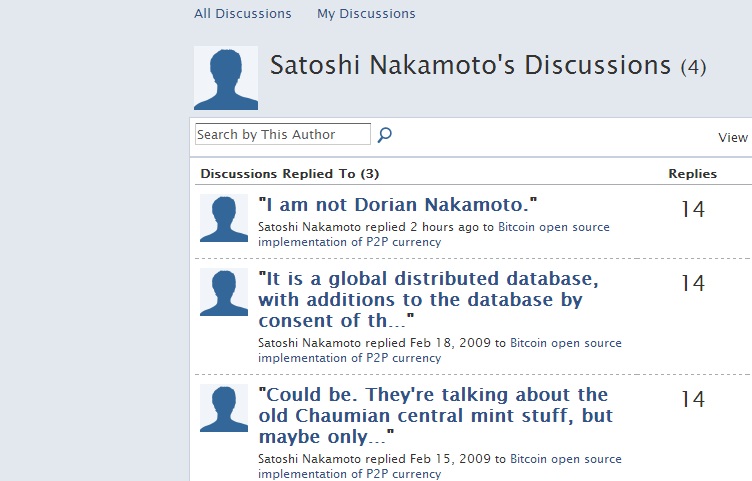 Goals
An electronic payment system:
Guarantees safety of transactions, protects against double spends, gives full freedom to owners.
Yet no central trusted authority, no reliance on quorum since identities are not known.
Bitcoin
N1
N6
N2
TX1 = [Alice → Bob]
TX2 = [Alice → Carol]
N5
N3
N4
Bitcoin
N1
N6
N2
N5
N3
N4
Bitcoin
TX1
N1
N6
N2
TX2
TX2
N5
N3
TX1
TX1
N4
TX2
Bitcoin
TX1
N1
N6
N2
TX2
TX2
PBFT
N5
N3
TX1
TX1
N4
TX2
Bitcoin
TX1
N1
N6
N2
TX2
TX2
Who are you?
PBFT
N5
N3
TX1
TX1
N4
TX2
Bitcoin
Evil
Here’s what I know
?
New
Good
Here’s what I know
Homebrewed Bitcoin
PBFT / Classical consensus
Plain gossip?
Bitcoin
TX1
N1
N6
N2
TX2
TX2
N5
N3
TX1
TX1
N4
TX2
Bitcoin
TX1
N1
N6
N2
TX2
TX2
N5
N3
TX1
TX1
N4
TX2
Bitcoin
SHA256(SHA256(TX || Nonce)) < {0}k {0,1}*
Bitcoin
TX1
N1
N6
N2
TX2
TX2
Found it!
N5
N3
TX1
TX1
N4
TX2
Bitcoin
TX1
N1
N6
N2
TX2
TX2
Found it!
N5
N3
TX1
TX1
N4
TX2
Bitcoin
TX2
N1
N6
N2
TX2
TX2
N5
N3
TX2
TX2
N4
TX2
Bitcoin
TX1
N1
N6
N2
TX2
TX2
N5
N3
TX2
TX2
N4
TX2
Bitcoin
N1
TX1
N6
TX2
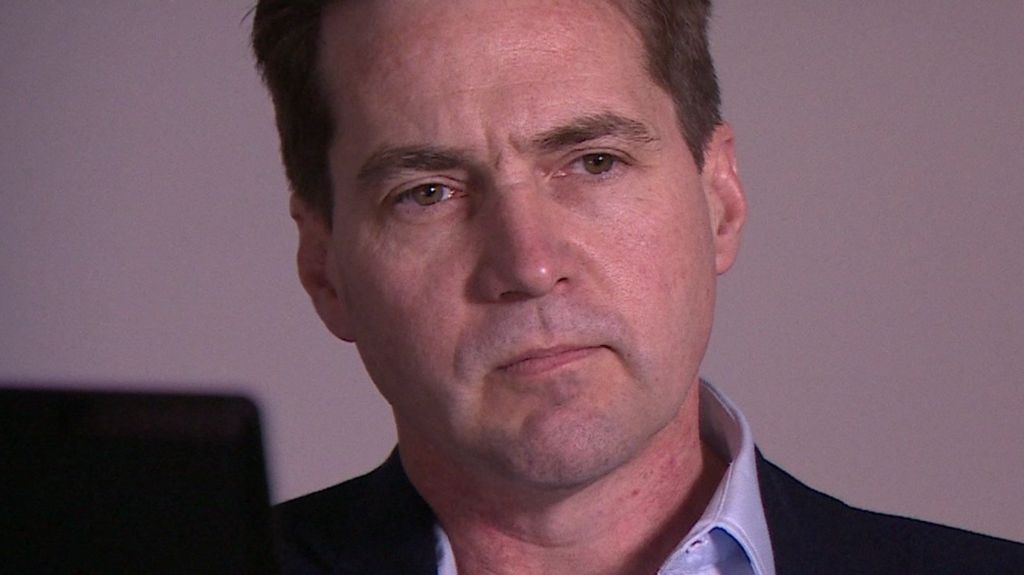 N5
TX2
I’m confused
N4
TX2
Bitcoin
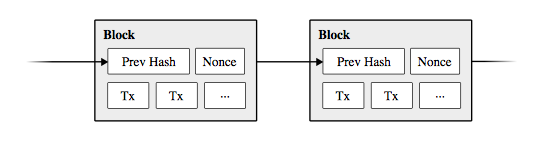 Bitcoin
Loses!
N1
TX1
B2
B3
...
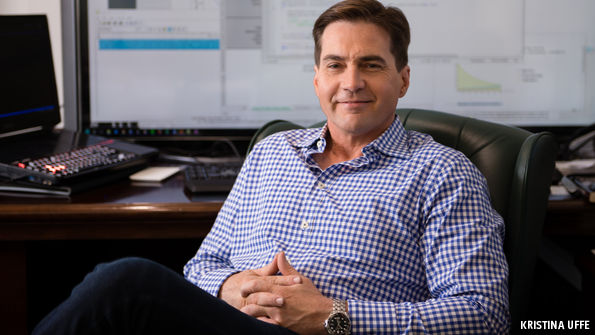 I’m no longer confused
Wins!
N4
TX2
B2
B3
...
Bitcoin
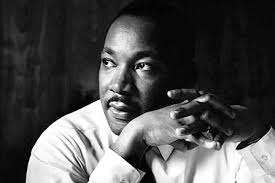 The arc of the moral universe is long, but it bends towards justice.
Bitcoin
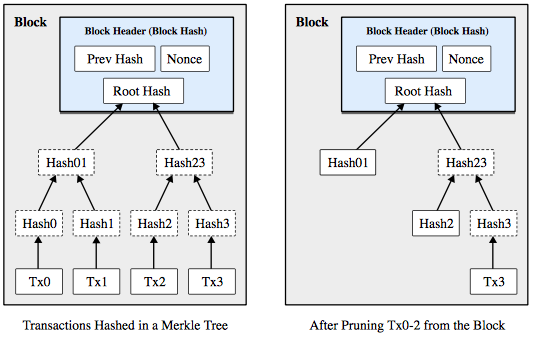 Bitcoin
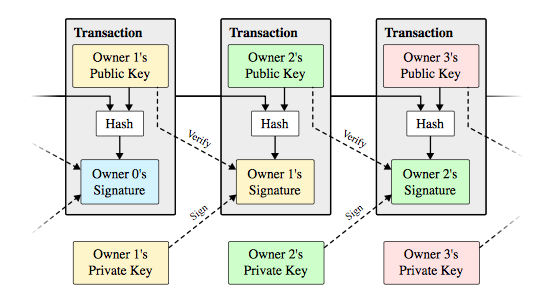 Bitcoin
UTXO
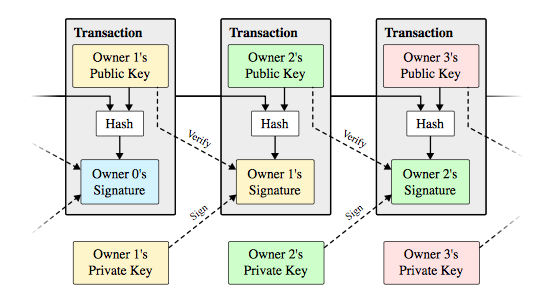 Bitcoin
TX2
N1
N6
N2
TX2
TX2
N5
N3
TX2
TX2
N4
Thanks for the coins!
TX2
Bitcoin
Many more subtle details, but core mechanism is computational race.
Results:
Breakthrough consensus mechanism in the permissionless setting
Challenges:
Electrical usage of a small country.
Very slow confirmation times.
7 tx/second.
Majority is Not Enough: Bitcoin Mining is Vulnerable
Ittay Eyal
Postdoc @ Cornell, faculty @ Technion in 2017
Major contributor to Bitcoin community


Emin Gun Sirer
Has sick sunglasses and owns a sick boat
Tells me what to do
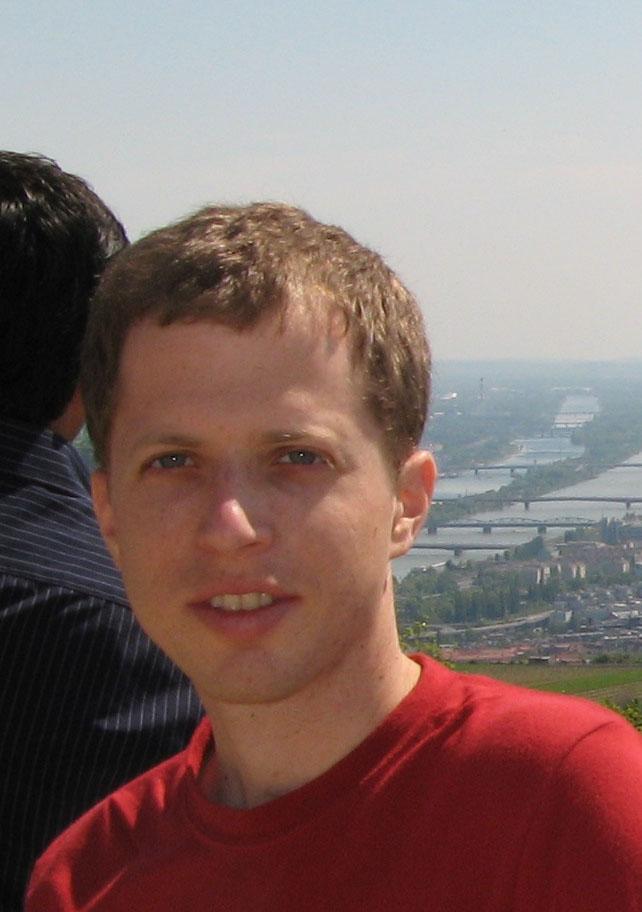 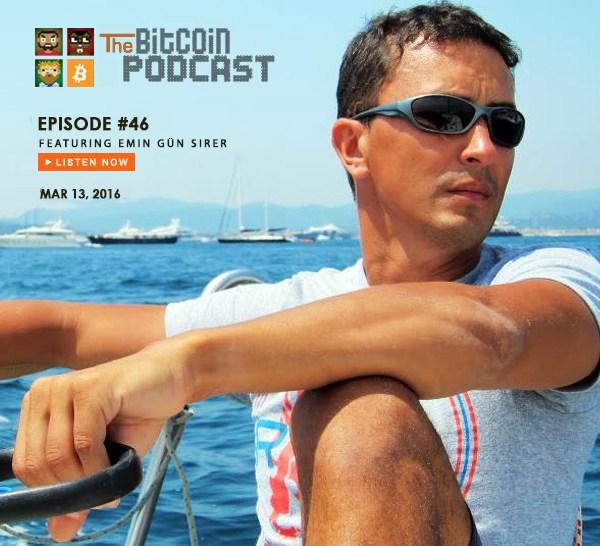 Majority is Not Enough: Bitcoin Mining is Vulnerable
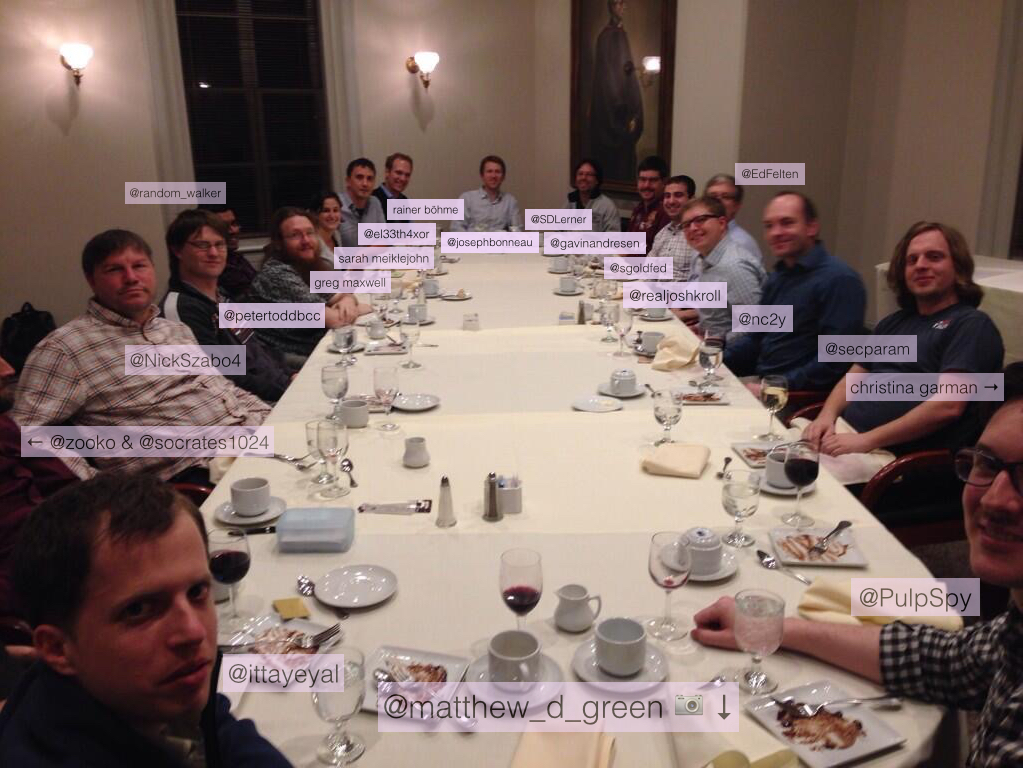 N1
49%
TX1
B2
B3
Rest of Network
TX2
B2
B3
51%
Majority is Not Enough: Bitcoin Mining is Vulnerable
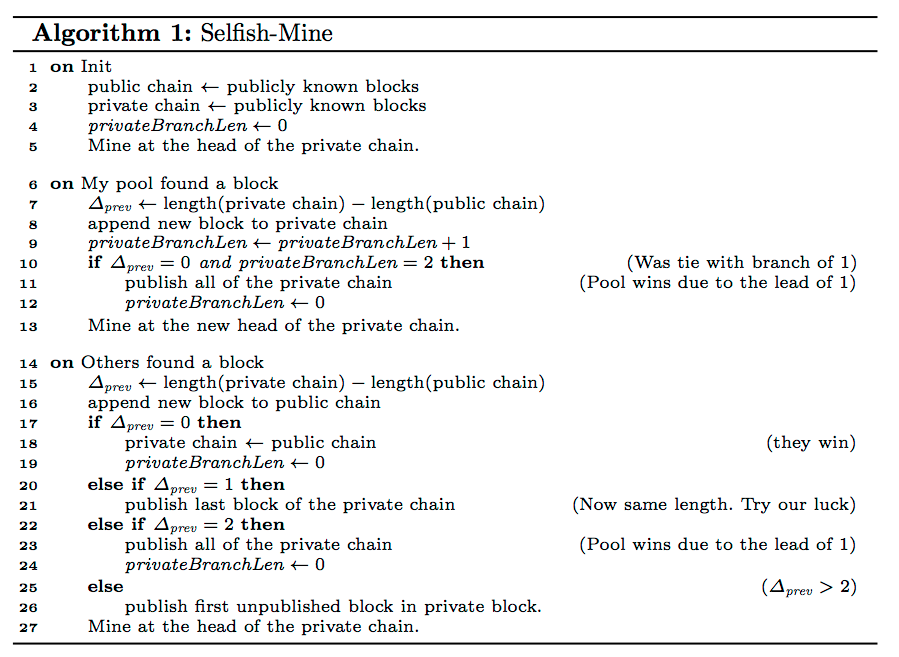 Majority is Not Enough: Bitcoin Mining is Vulnerable
N1
...
RON
Majority is Not Enough: Bitcoin Mining is Vulnerable
N1
...
RON
Majority is Not Enough: Bitcoin Mining is Vulnerable
N1
...
RON
Majority is Not Enough: Bitcoin Mining is Vulnerable
N1
...
RON
Majority is Not Enough: Bitcoin Mining is Vulnerable
N1
...
RON
Majority is Not Enough: Bitcoin Mining is Vulnerable
N1
...
RON
Majority is Not Enough: Bitcoin Mining is Vulnerable
N1
...
RON
Majority is Not Enough: Bitcoin Mining is Vulnerable
N1
...
RON
Majority is Not Enough: Bitcoin Mining is Vulnerable
N1
...
RON
Majority is Not Enough: Bitcoin Mining is Vulnerable
N1
...
RON